grammaire
G3
Les types de phrases
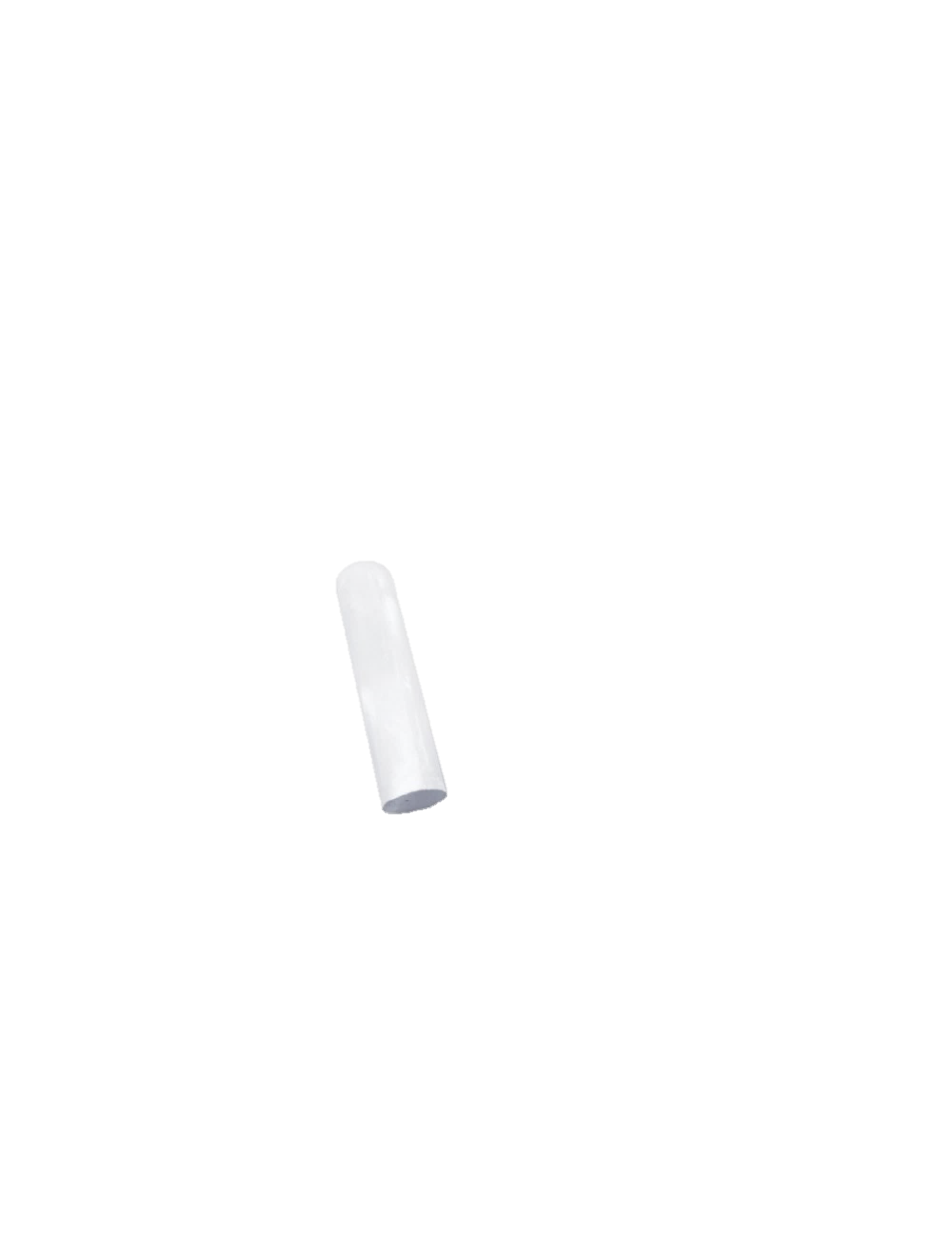 Aujourd’hui, nous allons travailler en grammaire. Nous allons apprendre  quels sont les quatre types de phrases et comment les reconnaître.
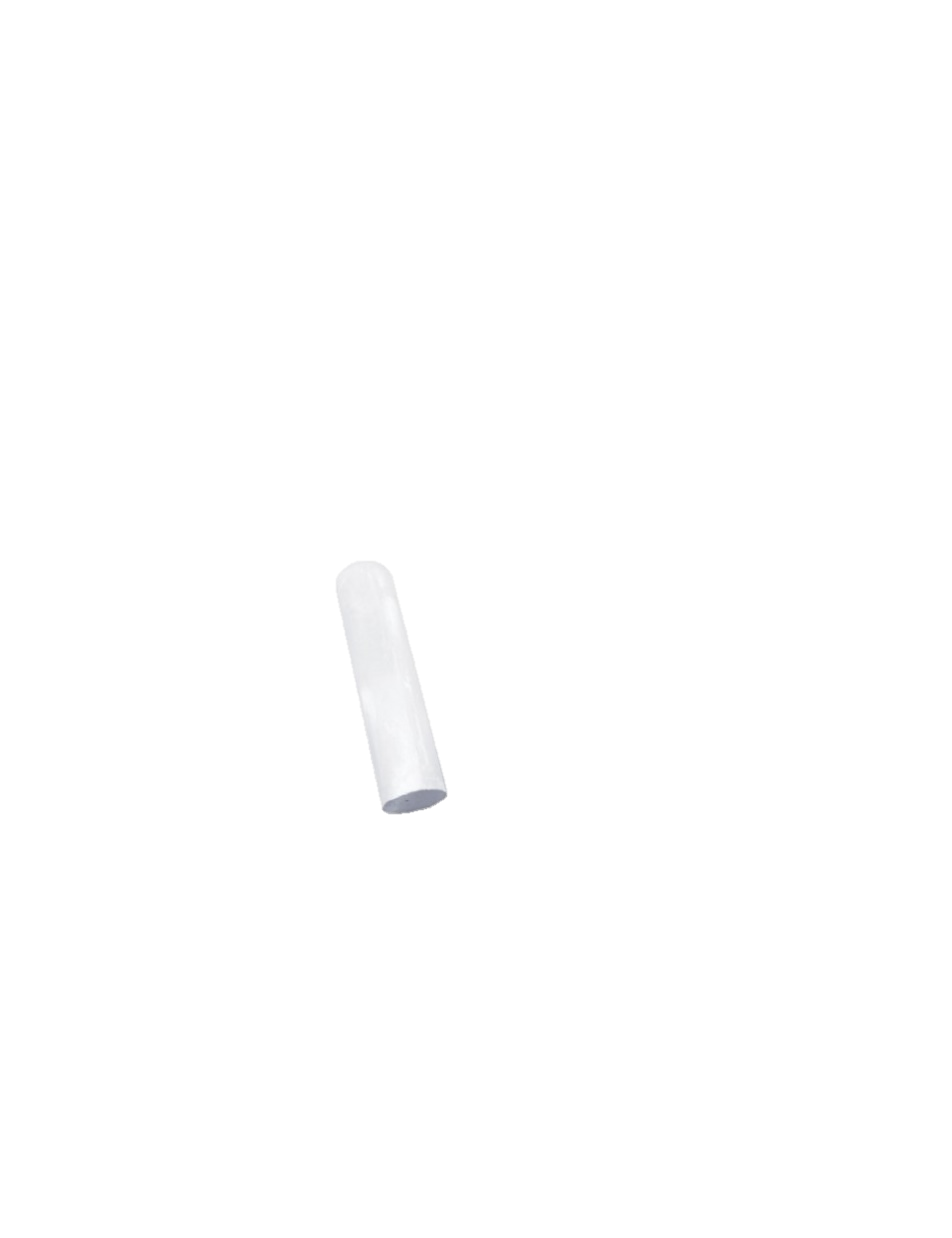 Il existe 4 types de phrases :
- la phrase déclarative ;
- la phrase interrogative ;
- la phrase exclamative.
- la phrase impérative (ou injonctive) ;
La phrase déclarative
Une phrase est déclarative quand elle sert à donner une information et se termine par un point (.). La majorité des phrases sont des phrases déclaratives.
Exemple : Ma petite sœur joue dans sa chambre.
Pour vérifier qu’une phrase est déclarative, j’utilise la formule : Je déclare que…
Je déclare que… ma petite sœur joue dans sa chambre.
La phrase interrogative
Une phrase est interrogative quand elle sert à poser une question et se termine par un point d’interrogation ( ? ).
Exemple : Veux-tu jouer avec moi ?
Il y a toujours trois façons de poser une question :
- Veux-tu jouer avec moi ? (inversion du sujet et du verbe ; c’est la meilleure façon de poser une question)
- Est-ce que tu veux jouer avec moi ? (formule est-ce que…, c’est la plus courante)
- Tu veux jouer avec moi ? (Seul le « ? » indique que c’est une phrase interrogative, il vaut mieux l’éviter.)
La phrase exclamative
Une phrase est exclamative quand elle sert à exprimer une émotion et se termine par un point d’exclamation( ! ).
Exemple : Ce paysage de montagne est magnifique !
La phrase impérative
Une phrase est impérative quand elle sert à donner un ordre et se termine par un point (.) ou un point d’exclamation ( ! ). On peut l’appeler également la phrase injonctive.
Exemples : Viens avec moi.
		Dépêche-toi !
La phrase impérative n’a pas de sujet. En général, elle commence directement par le verbe.
Pour reconnaître le type de la phrase, je commence par regarder le point…
1 - Si c’est un point d’interrogation « ? », c’est obligatoirement une phrase interrogative.
2- Si c’est un point « . », j’essaie la formule « Je déclare que » :
Si je peux, c’est une phrase déclarative.
Si je ne peux pas, c’est une phrase impérative.
3- Si c’est un point d’exclamation « ! »…
… et que c’est un ordre, c’est une phrase impérative.
… et qu’on exprime une émotion, c’est une phrase exclamative.
De quel type de phrases s’agit-il ?
Quelle magnifique nuit étoilée !
Point d’exclamation
Emotion
Phrase exclamative
Ne touche pas à ça !
Point d’exclamation
Ordre
Phrase impérative
Il a plu ce matin.
Point
Je déclare qu’il a plu…
Phrase déclarative
Où sont les clés ?
Point d’interrogation
Phrase interrogative
Je déclare que prête-moi …
Prête-moi un crayon à papier.
Point
Phrase impérative